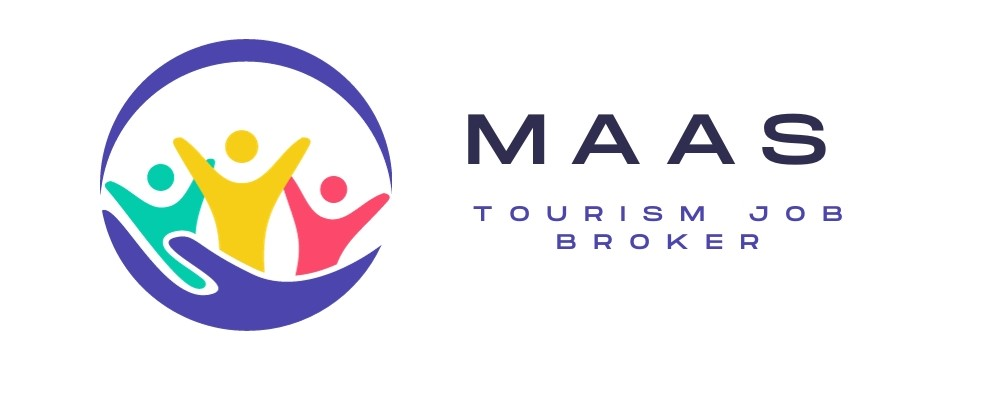 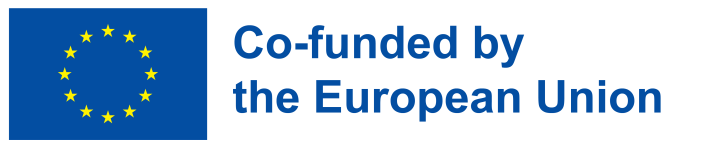 MAAS
Match, Attach, and Sustain: 
New Methods for Europe’s  Job Brokers 
supporting Tourism businesses, Ukrainian refugees, and job seekers
Funded by the European Union. Views and opinions expressed are however those of the author(s) only and do not necessarily reflect those of the European Union or the European Education and Culture Executive Agency (EACEA). Neither the European Union nor EACEA can be held responsible for them. 2023-1-SE01-KA220-VET-000159421
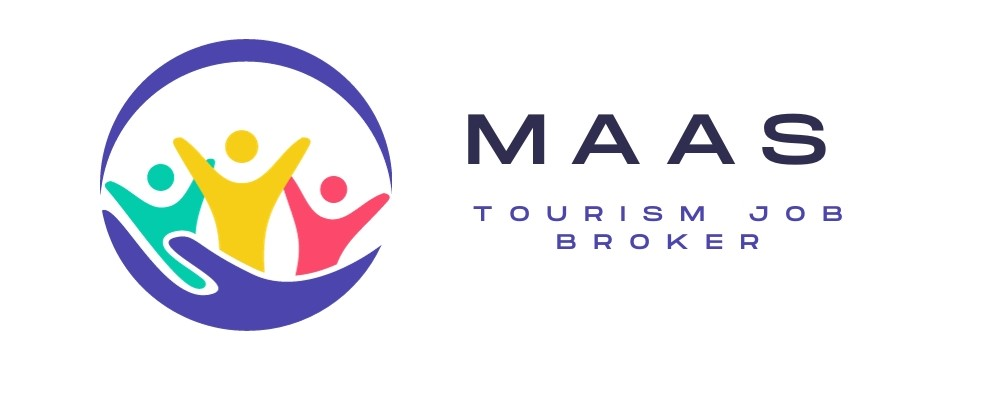 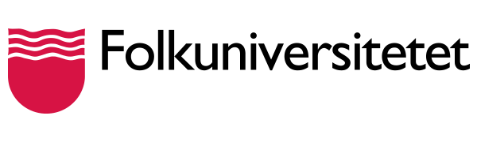 WELCOME TO THE MAAS COMMUNITY OF PRACTICE
Workshop #6 
“Swedish integration programs for refugees and Jobseekers”
The academic track- ”Korta vägen”
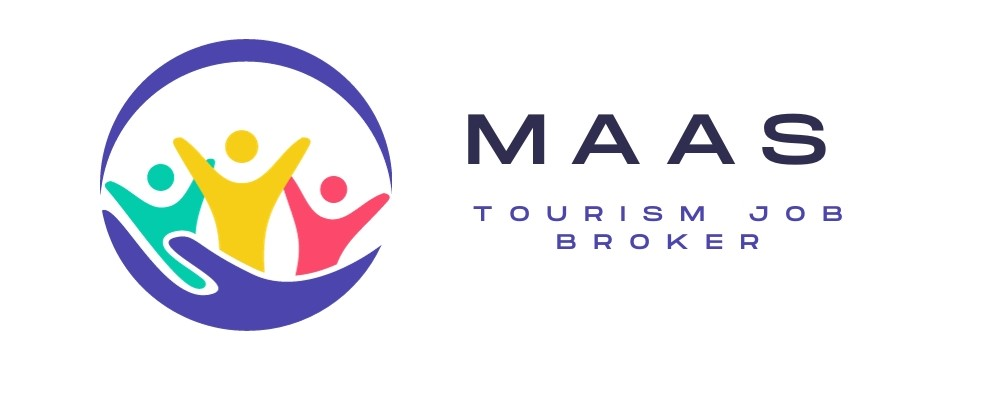 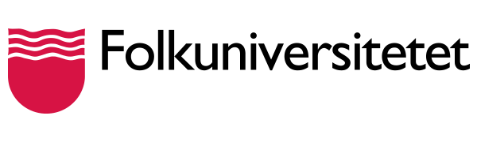 About Folkuniversitetet
Non-profit foundationThe universities of Lund, Gothenburg, Stockholm, Uppsala, and Umeå are the principals of a foundation in their respective regions.  

Mission statementTo empower people through knowledge and creativity for a richer life.

Approximately 1500 annual employees in Sweden. 

The Folkuniversitetet is politically and religiously independent.
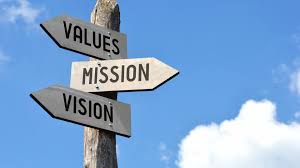 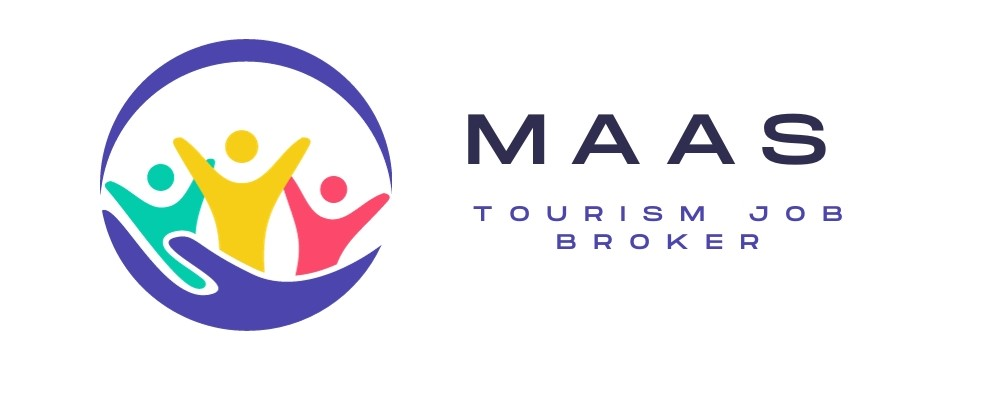 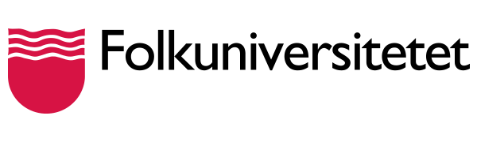 An overview of challenges faced by academically educated immigrants in the Swedish job market
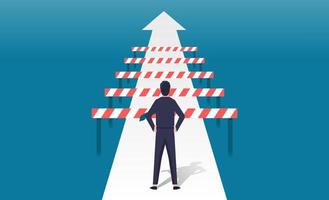 Language
Cultural, labour differences in comparison to native country, labour market
Networking, ability to find a job 
Swedish bureaucracy
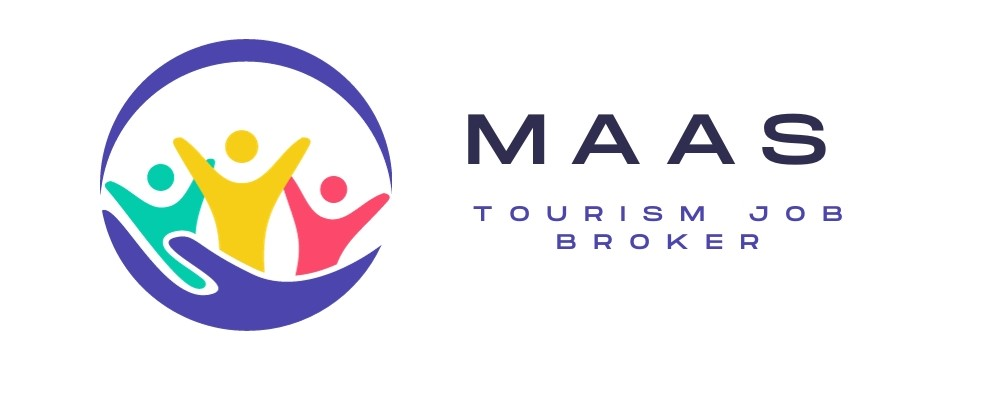 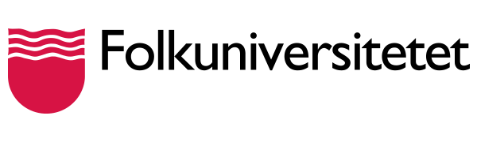 The purpose of the Korta vägen
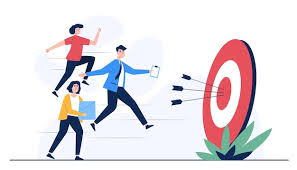 To prepare participants to get a job in line with their academic training and/or experience;
Preparing participants for further academic studies;
Promote the sustainability of graduate job seekers' working lives;
Prepare participants for a contract training program. Assignment training is labour market training, where the Public Employment agency cooperates with universities and colleges on the content of the training and applies to training in occupations where there is a need to employ staff.
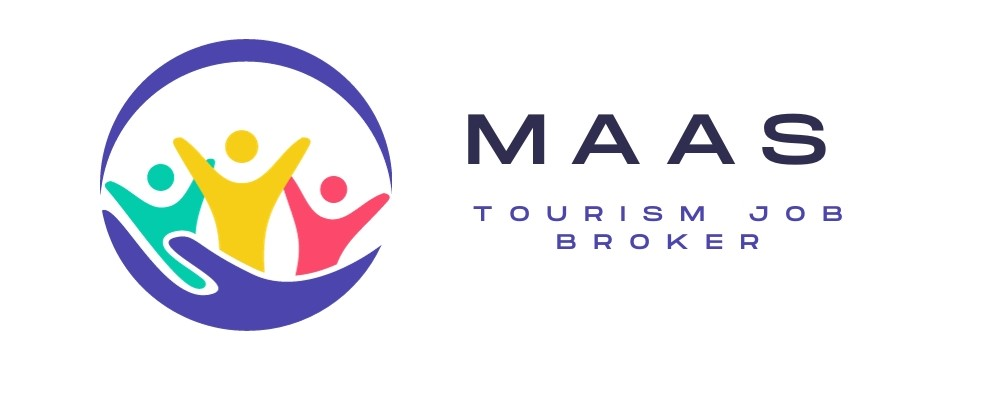 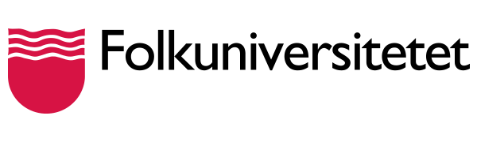 About the Korta vägen
You can only be assigned through the Public Employment Agency
 For people with an academic background of at least 2 years
 You should have at least SFI D or equivalent language skills in Swedish
 The program is run in coordination with various universities
 Procurement over 4 years  1+1+1+1
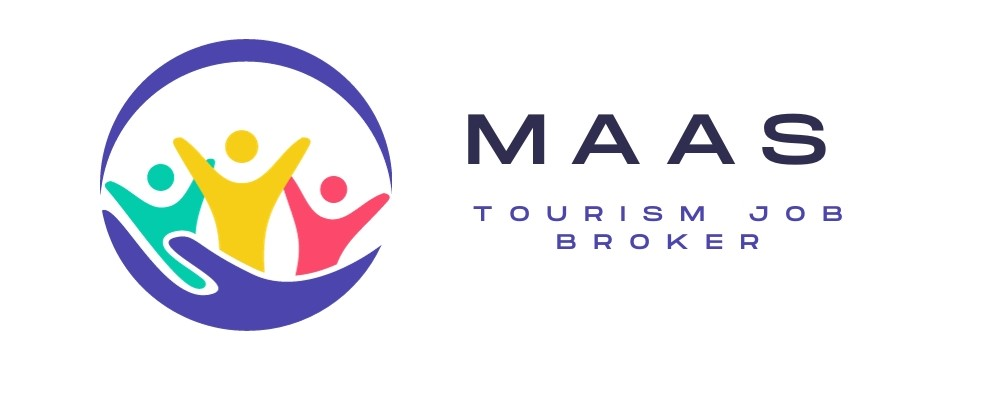 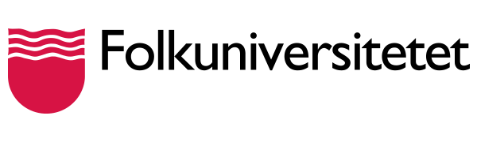 About the Korta vägen
6 months of training
Modular, 3 mandatory modules
Individual plan for which modules to include
Full-time or part-time
Mainly on site
Occasional distance and distance learning
3 modules in co-operation with universities
Individual plan, a mix of modules 130 days.
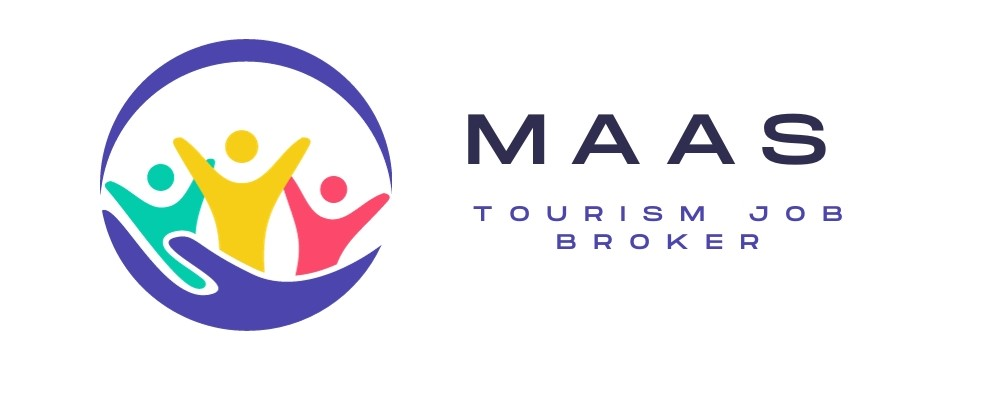 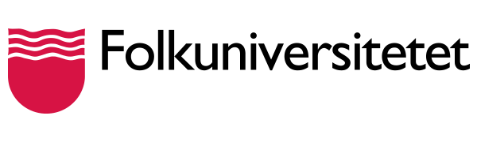 About the Korta vägen
Mandatory attendance full time 8.30-16.30, 
   40 hours a week for 6 months
It is important that absences, holidays, and leave abroad are reported to us and the Public Employment Agency
Job search activity with associated activity reporting 
   is required during the course
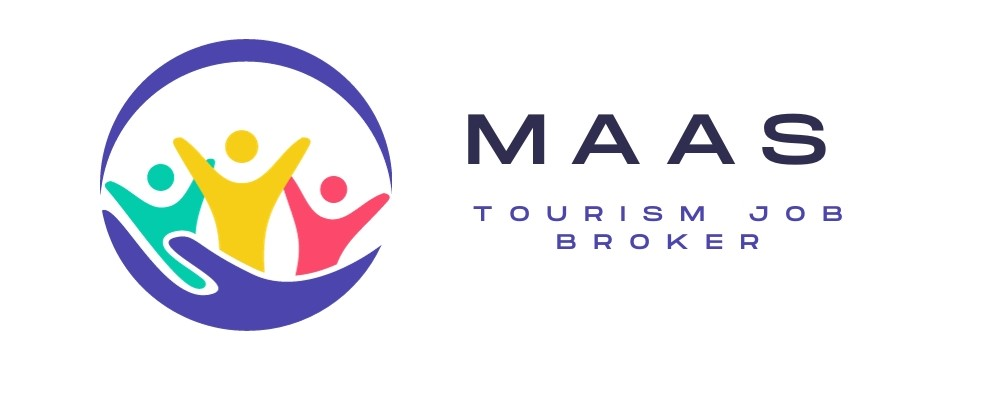 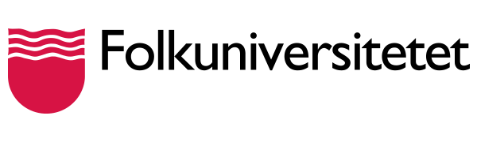 The modules* On site at the University
Module 1: Career Coaching, labour market orientation, 
   and gender equality
Module 2: Test in Swedish
Module 3: Academic Counselling (Mandatory)
Module 4: Mapping (Mandatory)
Module 5: Academic Swedish for the professional field
Module 6: Methodology in higher education, analytical methods, and source criticism
Module 7: Digital skills at work
Module 8: Occupation-specific content
Module 9: Work-based learning (APL) (Mandatory)
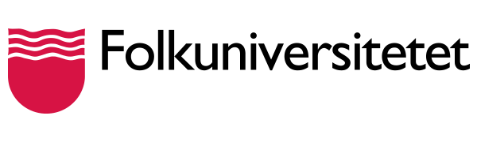 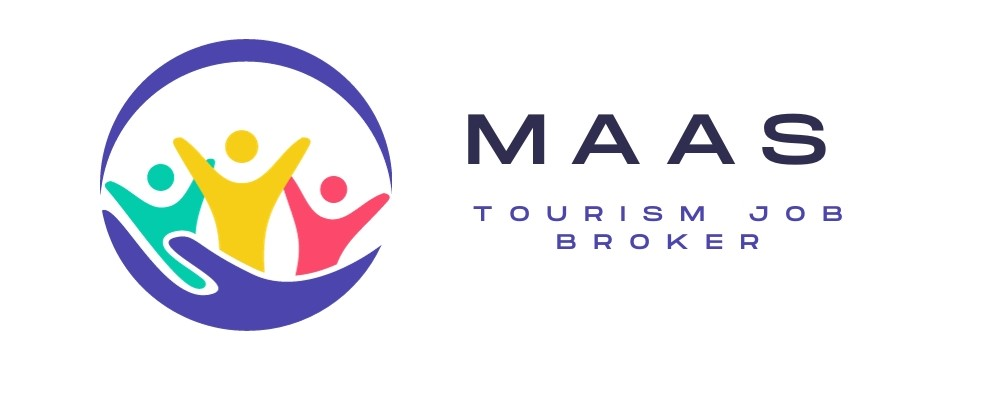 Qualification recognition:
UHR- validation of participants’ foreign education. Gymnasium to PhD.
 Socialstyrelsen-(Ministry of Health Care) reviews 
    Health Care personal education. 
    *23 different licensed professions.
 Skolverket-(Ministry of Education) reviews teachers’ education to become licensed teachers.
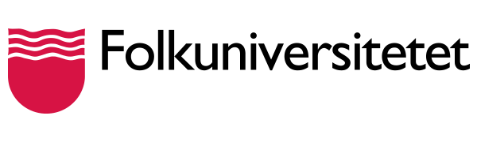 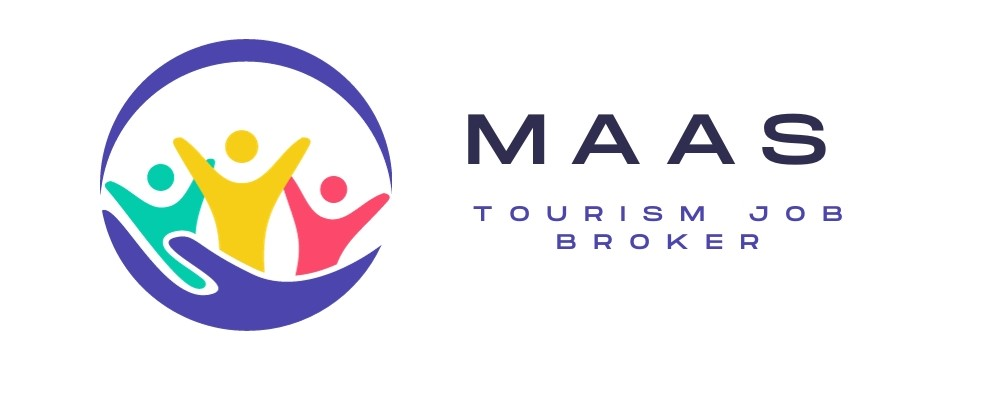 Partnerships:
It depends on your staff. Our organisation is really diversified. The different positions are:
    Project manager, Teacher, Coach, Internship procurer (APL)
Everyone is required to work with networking. 

    We go to lunches, and breakfast meetings for companies, organisations, and trade organisations. 
    Being a senior procurer you will use your network. 
    Being a junior or when there is a new contract for a city you will need to make a new network. 
    We call it “cold calls” as you call companies and will most likely 
    get 9 NO out of 10 calls. 
    Government, Municipal and NGO.
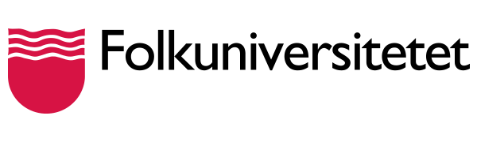 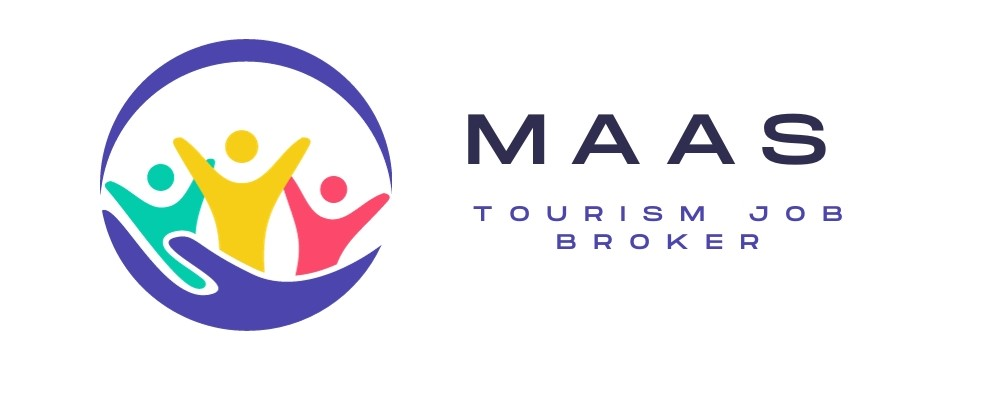 Success Metrics:
For Folkuniversitetet

In 2015-2019:
- 45% of participants got a job.
- 50% of participants completed Korta Vägen- got closer to the labour market.

 In 2019-2022:
Pandemic struck. We had to change to work with Swedish education instead. 

In 2023: Still mostly Swedish education.
In 2024: Just started.
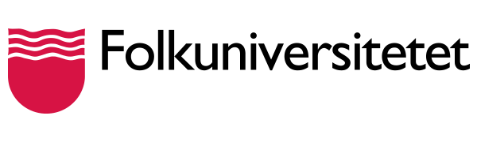 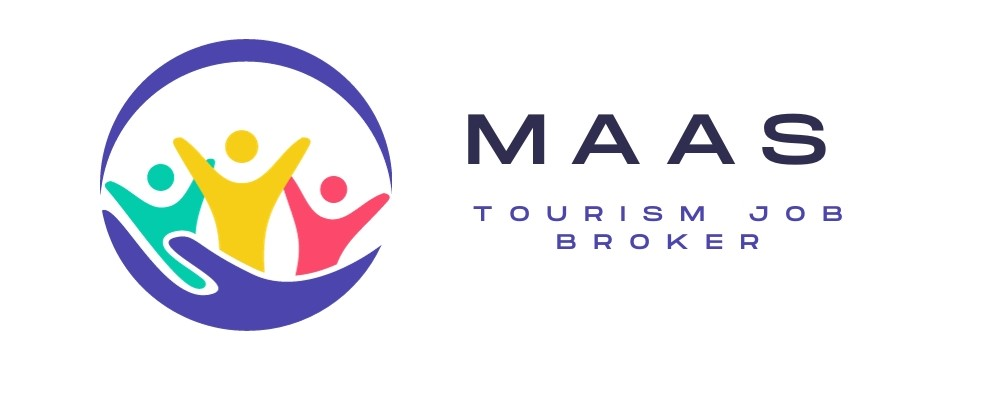 Challenges and Resolutions:
The unemployment agency has various rules and regulations that are difficult to interpret and can change over time without information. Long processing time. 
    A part of our job is to be updated and proactive. 

Swedish government changes economic rules for immigrants. There are different rules for asylum seekers, working migrants, and people in the mass escape directive. Closely monitoring political decisions.
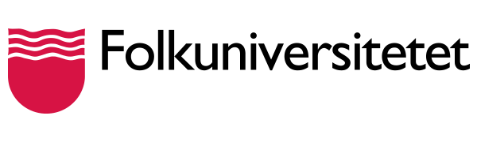 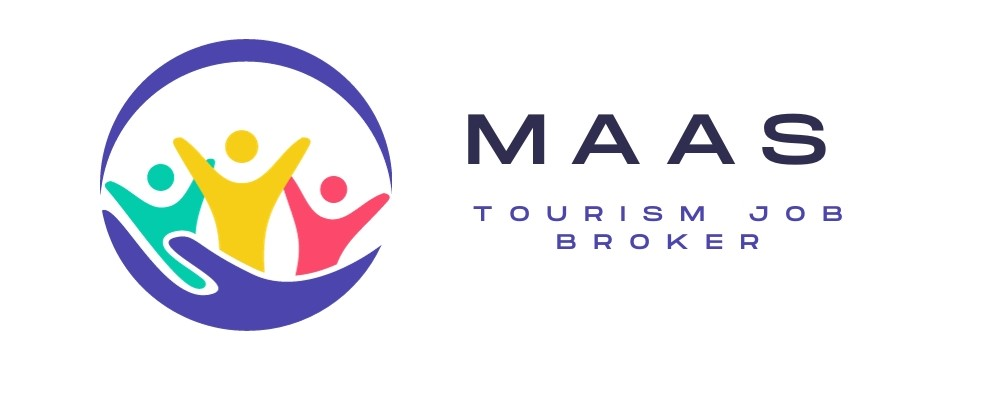 Recap the program’s benefits 
and impact on participants
Knowledge of the labour market, and integration into Swedish society.
Friends, network, and social skills
Is faster,  than the Municipal educational system
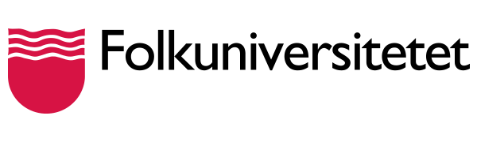 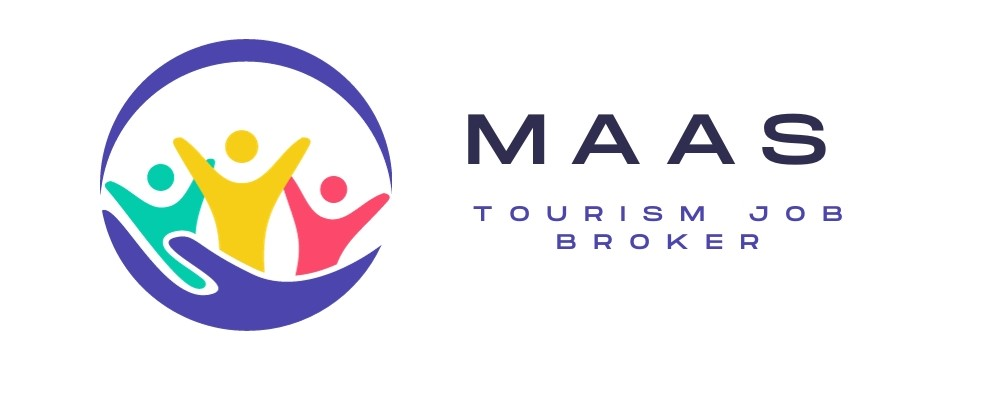 Prospects and potential improvements
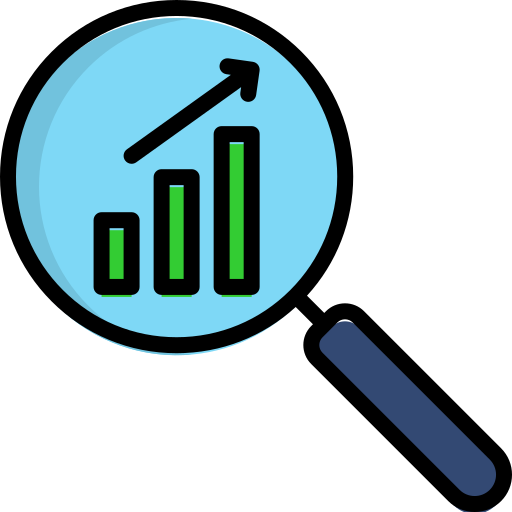 More freedom of flexibility in the modules for Folkuniversitetet
Freedom of internship
4
2
OCT
1
5
3
Grades in Swedish as a second language 123. (SVA)
Swedish academics
Longer than 6 months
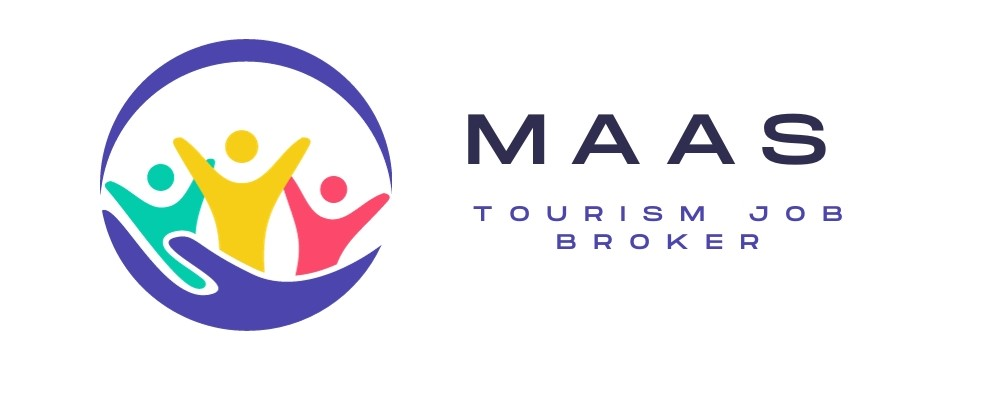 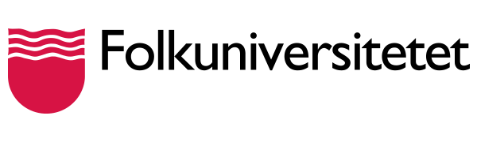 End of the training program
Internship certificate
Training certificate
Certificate of  an Academic Swedish
Rating
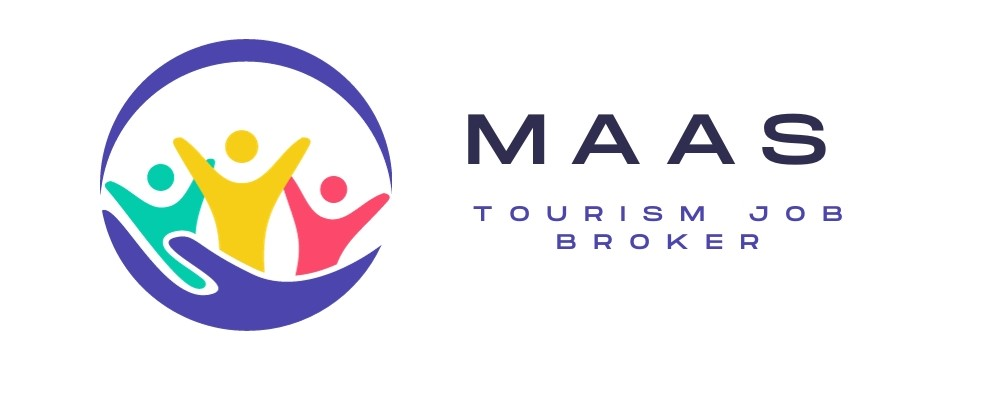 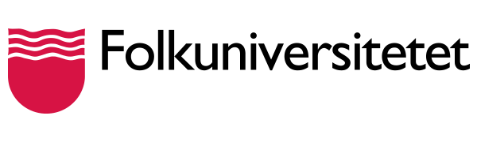 Question and answer session
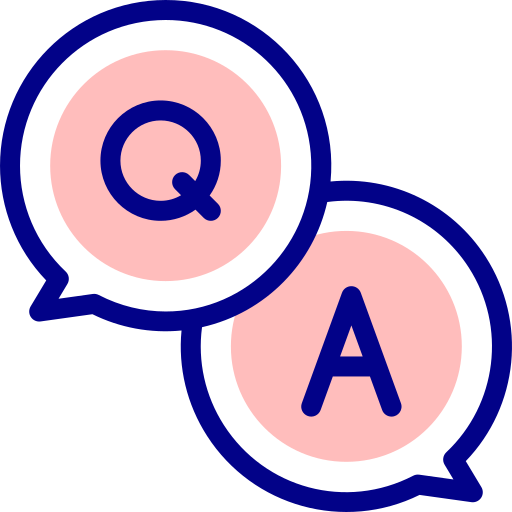 01 - TEXT
03 - TEXT
If you have any questions, please contact me hans.wirback@folkuniversitetet.se
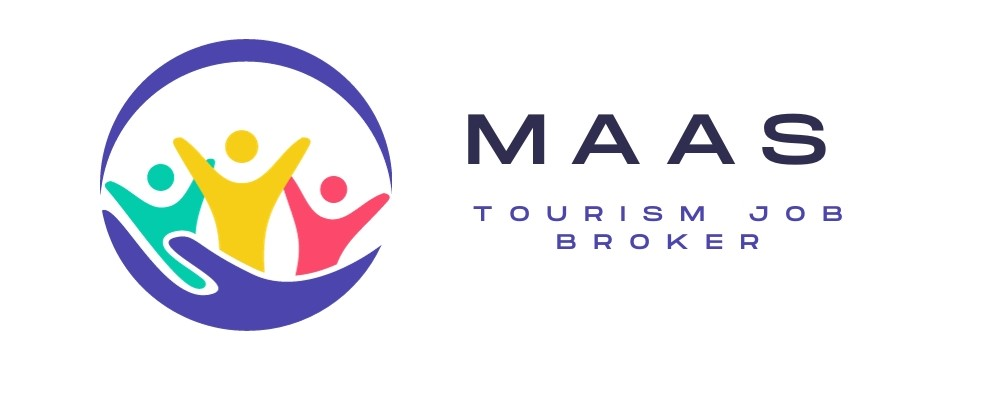 THANK YOU!
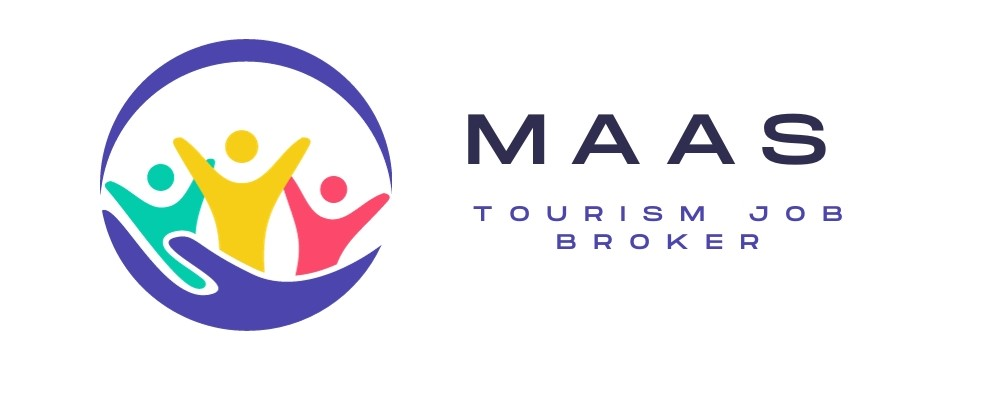 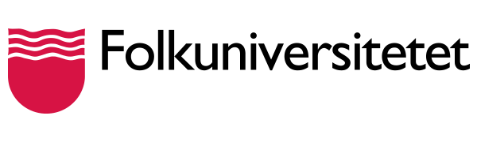 Module 1
Career coaching, labour market orientation and gender equality
Target time: 25 days
Objective: to gain concrete and specific knowledge about their professional field and sector. 
Help with CV and presentation writing
Coaching dialogue, individually and in groups
Opportunities for mentoring and networking with employer contacts
Guest lectures
Visits, Company, Municipal, Government
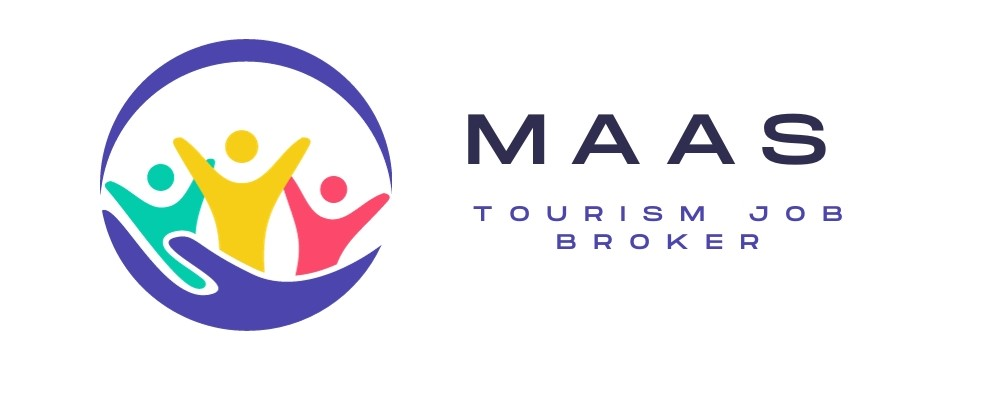 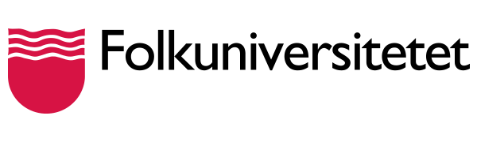 Module 2:
Target time: 1 day
Objective: To identify knowledge in Swedish
Swedish test with results according to the Council of Europe's Common European Framework of Reference for Languages (CEFR)
Test in Swedish
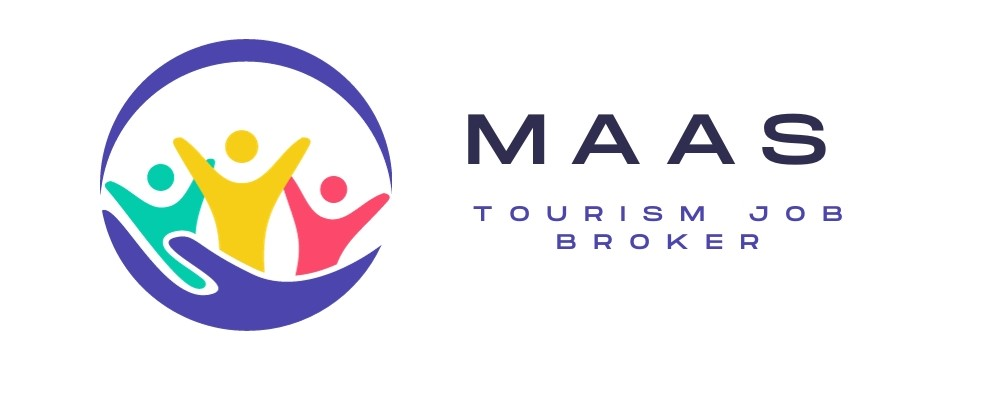 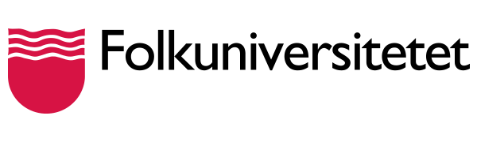 Module 3
Academic counselling*Mandatory
Target time: 3 days
Goal:  To gain knowledge about your path to a profession/studies
 1-hour conversation with a Guidance counselor
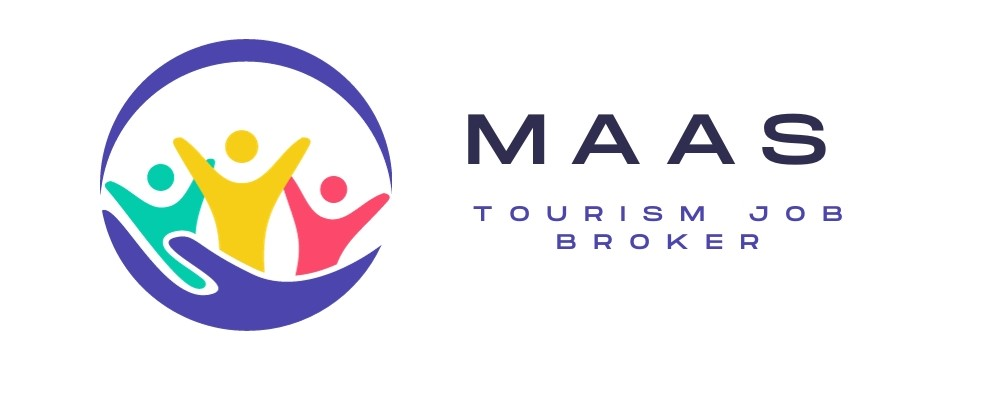 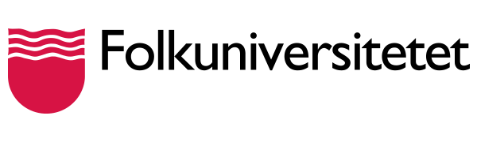 Module 4
Target time: 5 days
Objective: to obtain an overall picture of each participant, which will form the basis of the individual training plan we develop together
1.5 hour mapping session, individual plan
Mapping*Mandatory
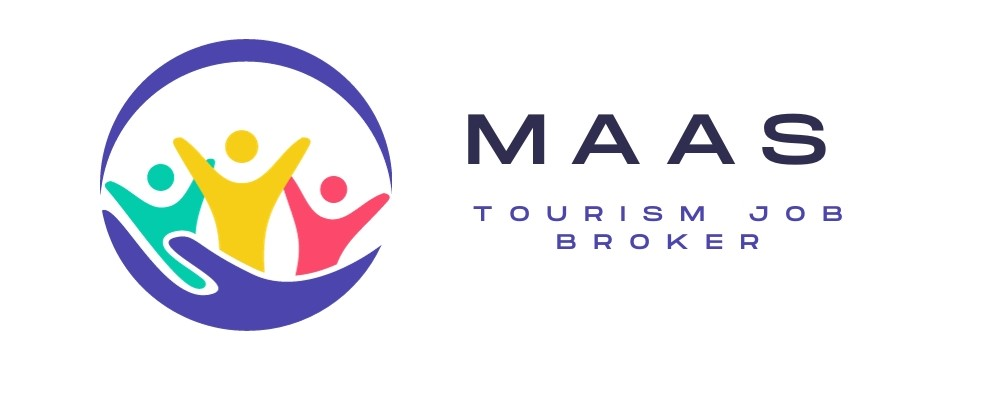 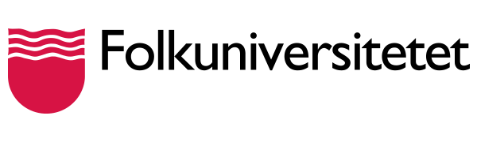 Module 5
Target time: 65 days
Objective: to improve their Swedish communication, pronunciation, writing, reading comprehension, grammar, and vocabulary skills at an academic level
Swedish language teaching
Grades are possible in some cities
Academic Swedish for the professional field
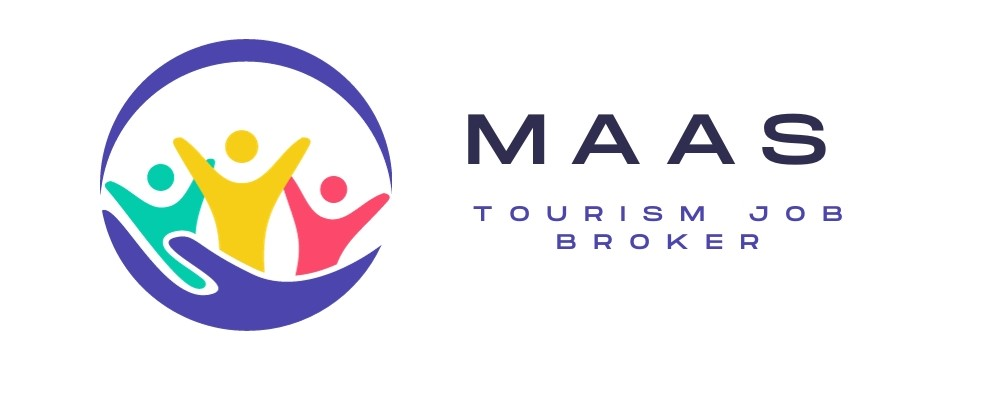 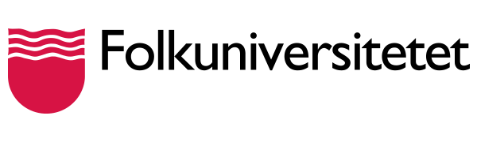 Module 6
Target time: 10 days
Objective: to gain knowledge of the study tradition at the academic level in Sweden
Lectures at universities
Information on the Swedish education system
Writing center at University
Tour of the university library
Taking place at the University
Methodology in higher education, analytical methods, and source criticism
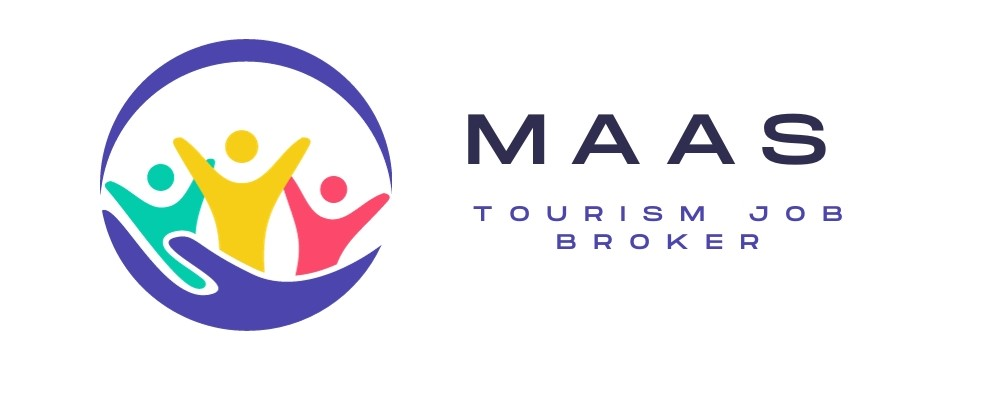 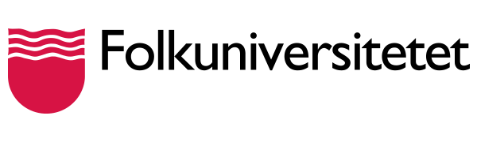 Module 7
Digital skills at work
Target time: 5 days
Objective: gain basic knowledge of the digital competencies required in the workplace
Short video courses in e.g. Excel in Jobbmatchad
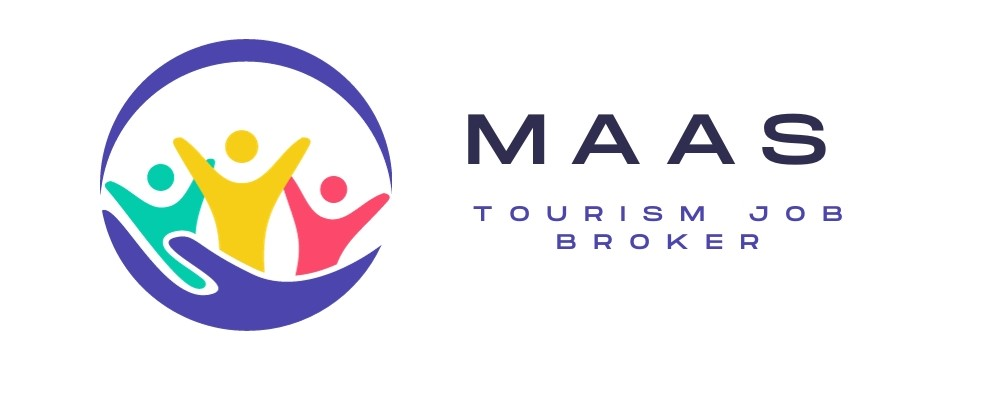 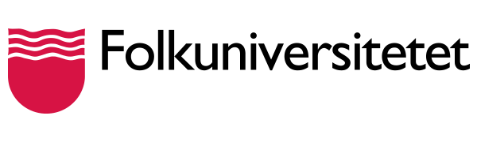 Module 8
Target time: 15 days
Objective: a specific training action in his/her current professional field
Courses, lectures, seminars
Taking place at the University
Occupation-specific content
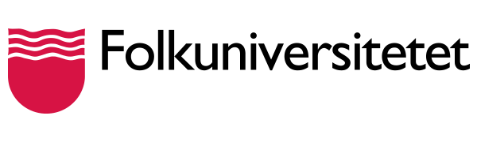 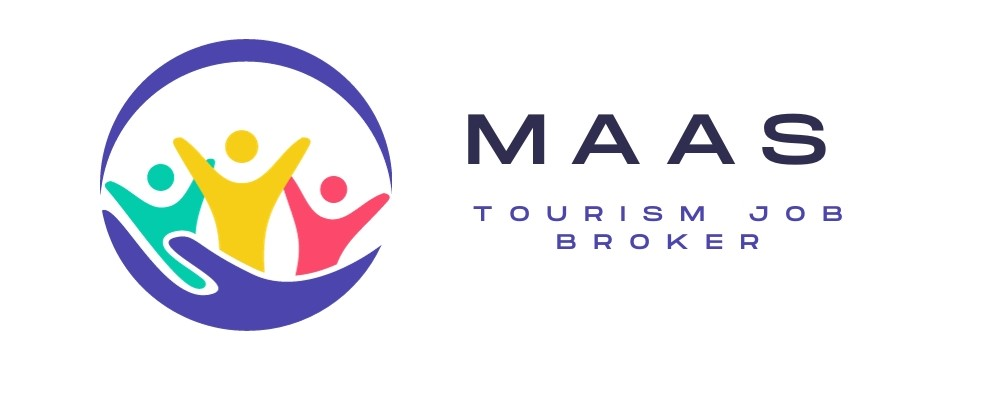 Module 9
Target time: 65 days
Objective: to be better prepared for employment or for future academic studies by gaining practical experience of work tasks in the intended profession
Work placement linked to their academic background and work experience
1-5 days per week. 
4-8 hours per day
Often in combination with Swedish studies at Korta Vägen
Work-based learning (APL)*Mandatory